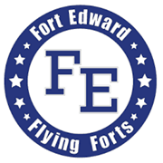 2024-2025 Budget Workshop #4
March 25,2024
Board of Education Meeting
1
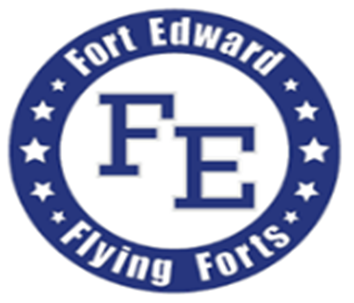 2024-25 Budget Workshop #4
GOAL

PROVIDE BUSINESS
DIRECTION THROUGH 
TRANSPARENCY AND DETAIL.

NOTE: Number projections are fluid
2
March 25 2024 BOE Meeting
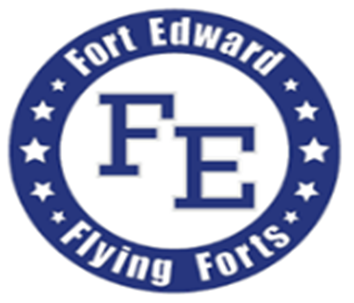 2024-25 Budget Workshop #4
Updated Tax Levy & Tax Cap
Tax impact – house assessment
Final Review of 2024-2025 Budget
Administrative / Program / Capital
Revenue Update
Fund Balance Projection Update
3
March 25, 2024 BOE Meeting
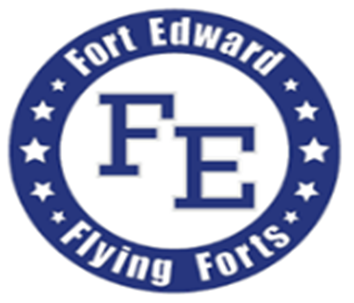 2024-25 Budget Workshop #4
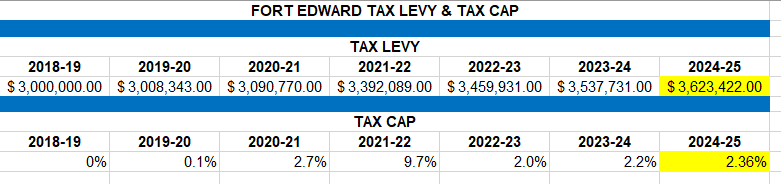 Updated Tax Levy & Tax Cap
4
March 25, 2024 BOE Meeting
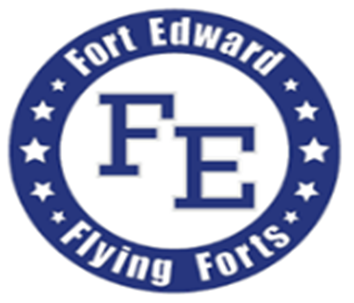 2024-25 Budget Workshop #4
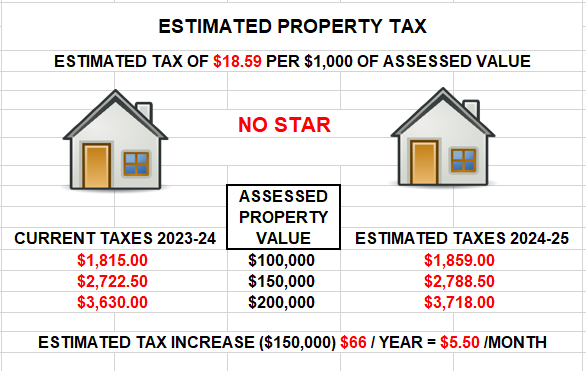 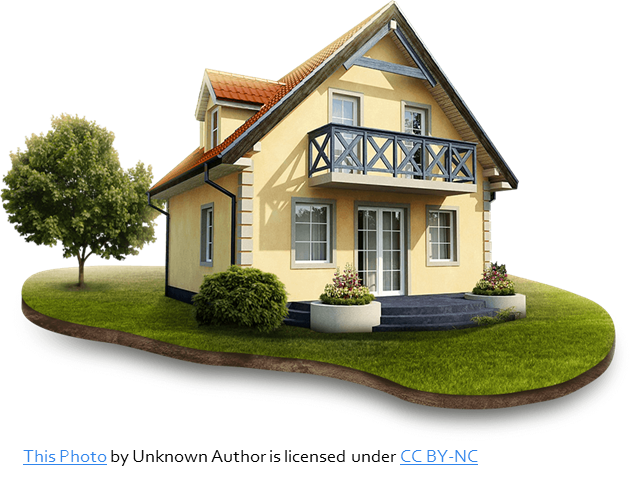 Tax impact real property assessment
5
March 25, 2024 BOE Meeting
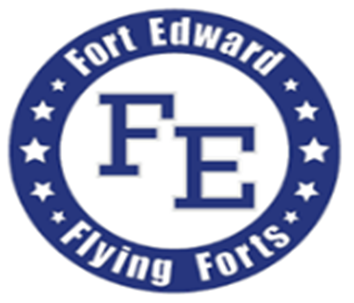 2024-25 Budget Workshop #4
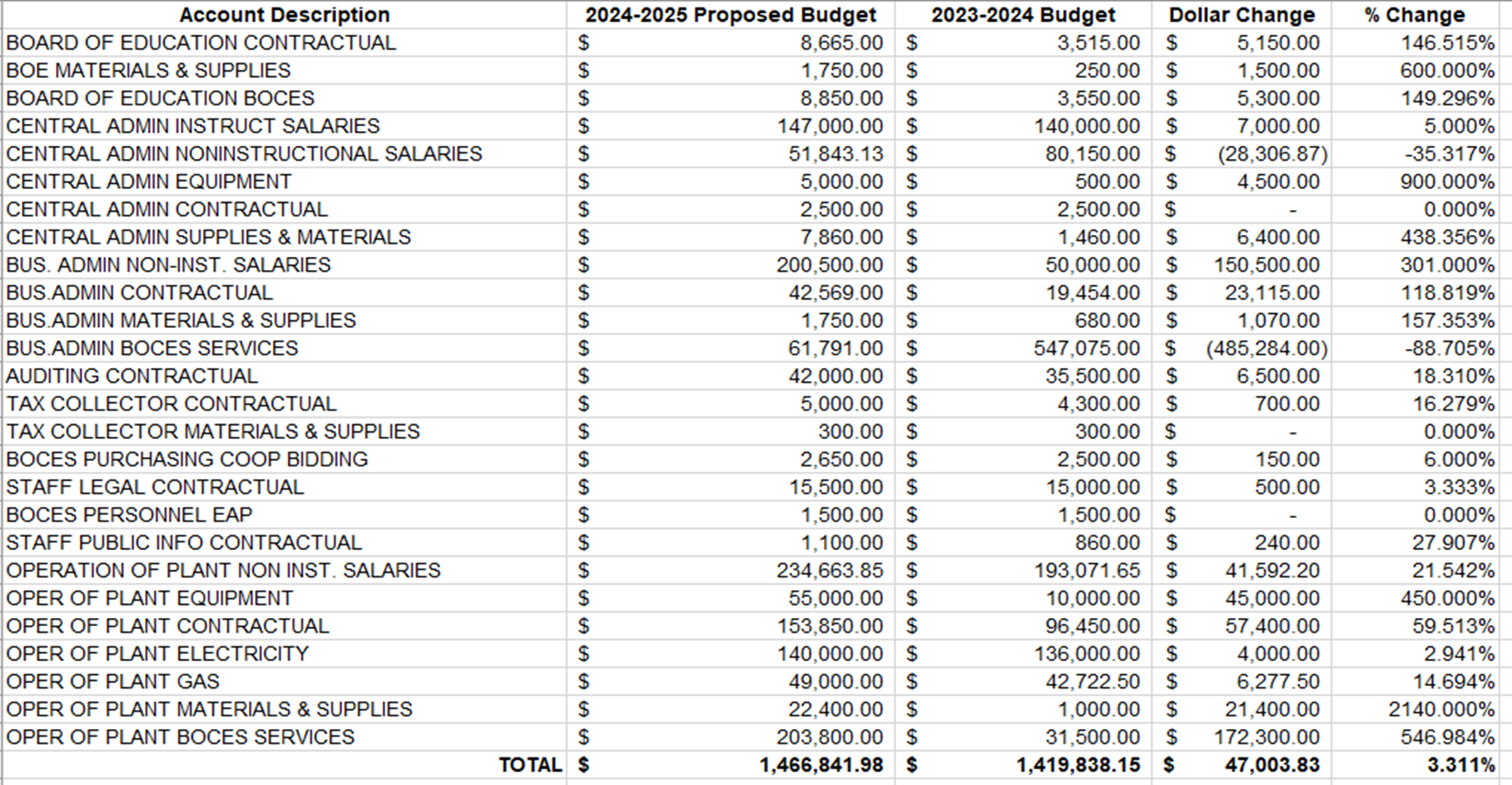 Final Review of 2024-2025 Budget
6
March 25, 2024 BOE Meeting
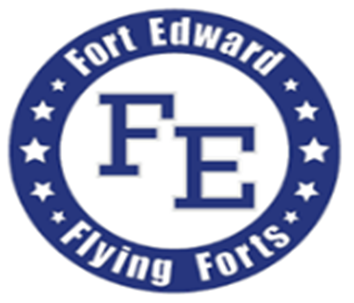 2024-25 Budget Workshop #4
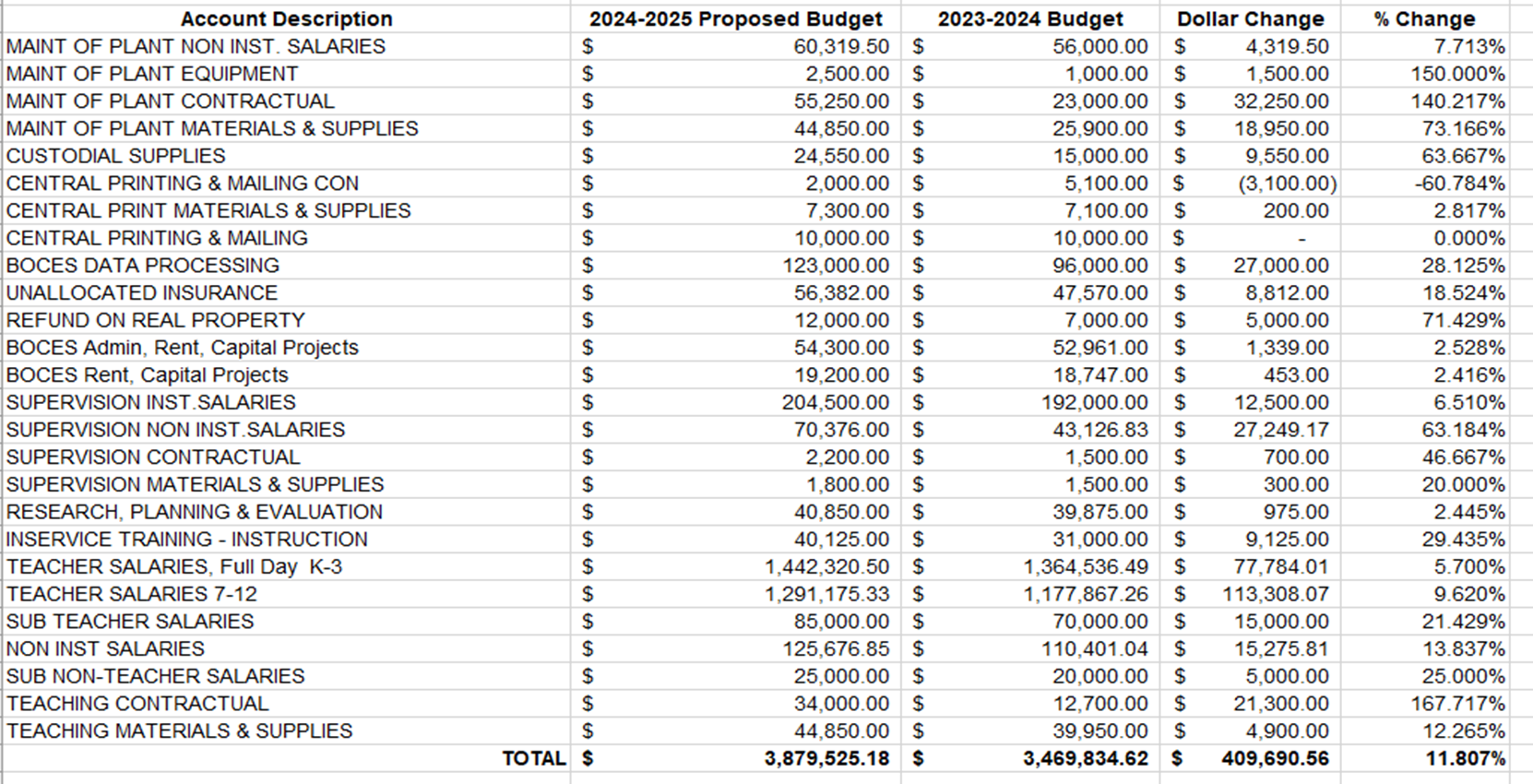 Final Review of 2024-2025 Budget
7
March 25, 2024 BOE Meeting
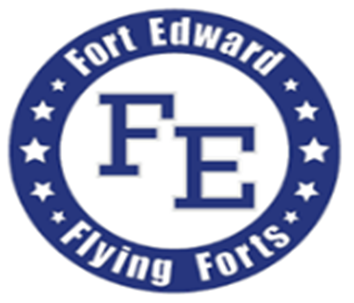 2024-25 Budget Workshop #4
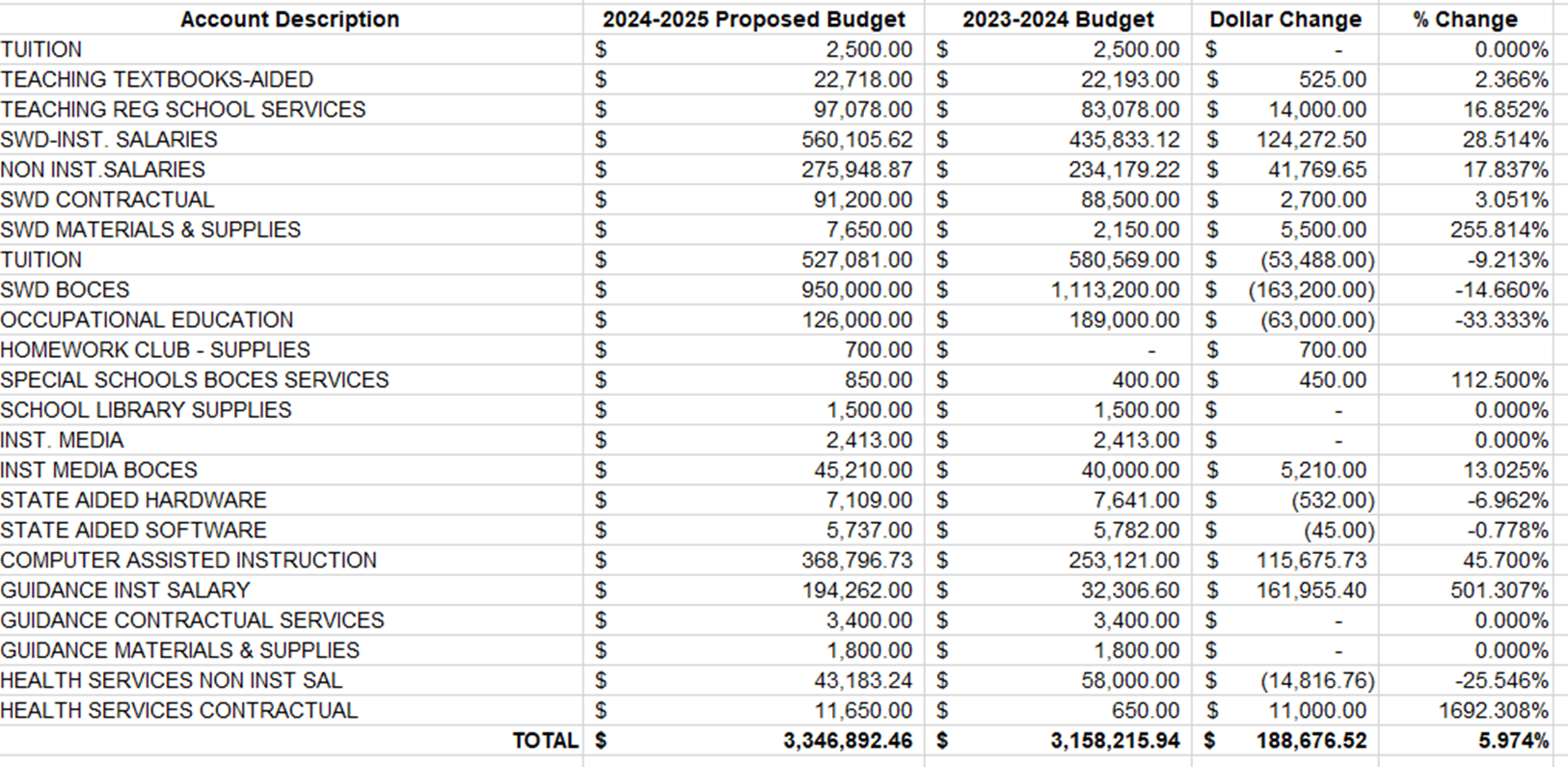 Final Review of 2024-2025 Budget
8
March 25, 2024 BOE Meeting
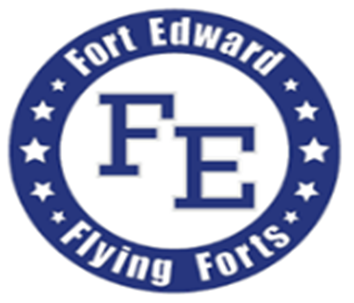 2024-25 Budget Workshop #4
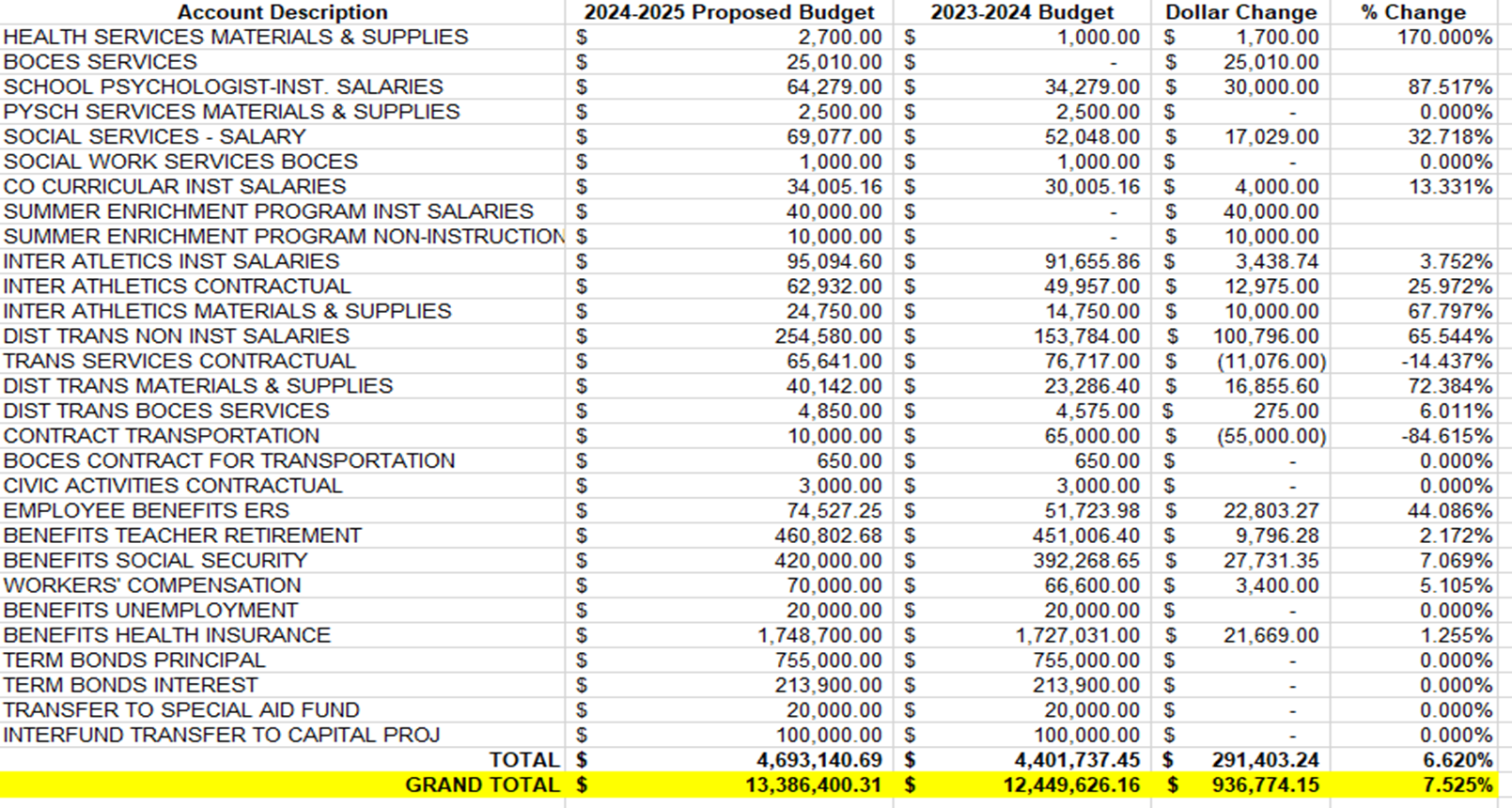 Final Review of 2024-2025 Budget
9
March 25, 2024 BOE Meeting
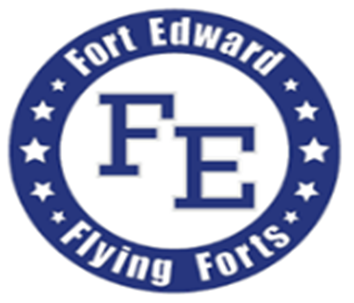 2024-25 Budget Workshop #4
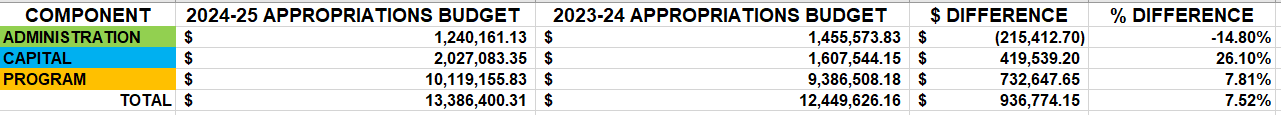 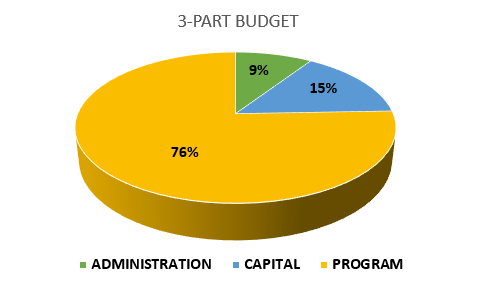 3-part budget
10
March 25, 2024 BOE Meeting
2024-25 Budget Workshop #4
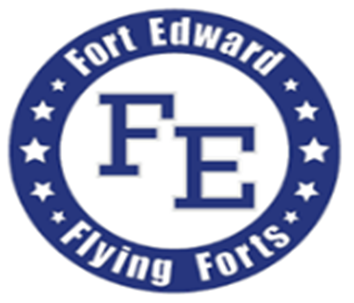 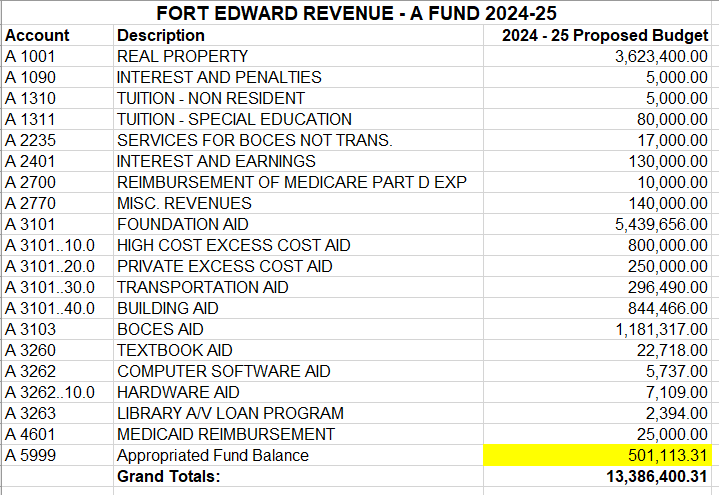 Revenue Update
11
March 25, 2024 BOE Meeting
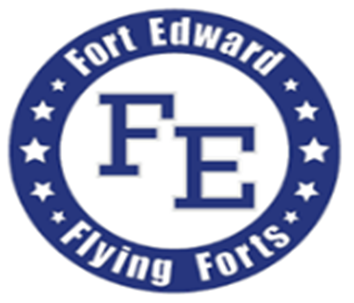 2024-25 Budget Workshop #4
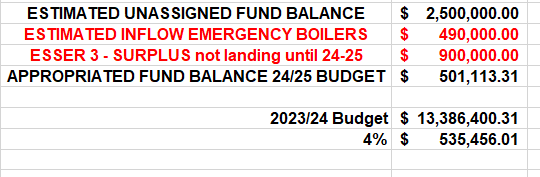 Fund Balance Projections
12
March 25, 2024 BOE Meeting
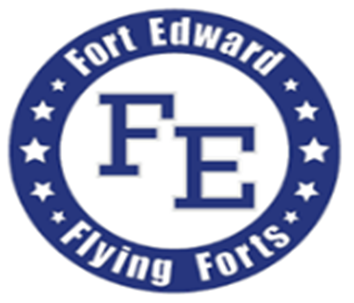 2024-25 Budget Workshop #4
QUESTIONS
???
13
March 25, 2024 BOE Meeting